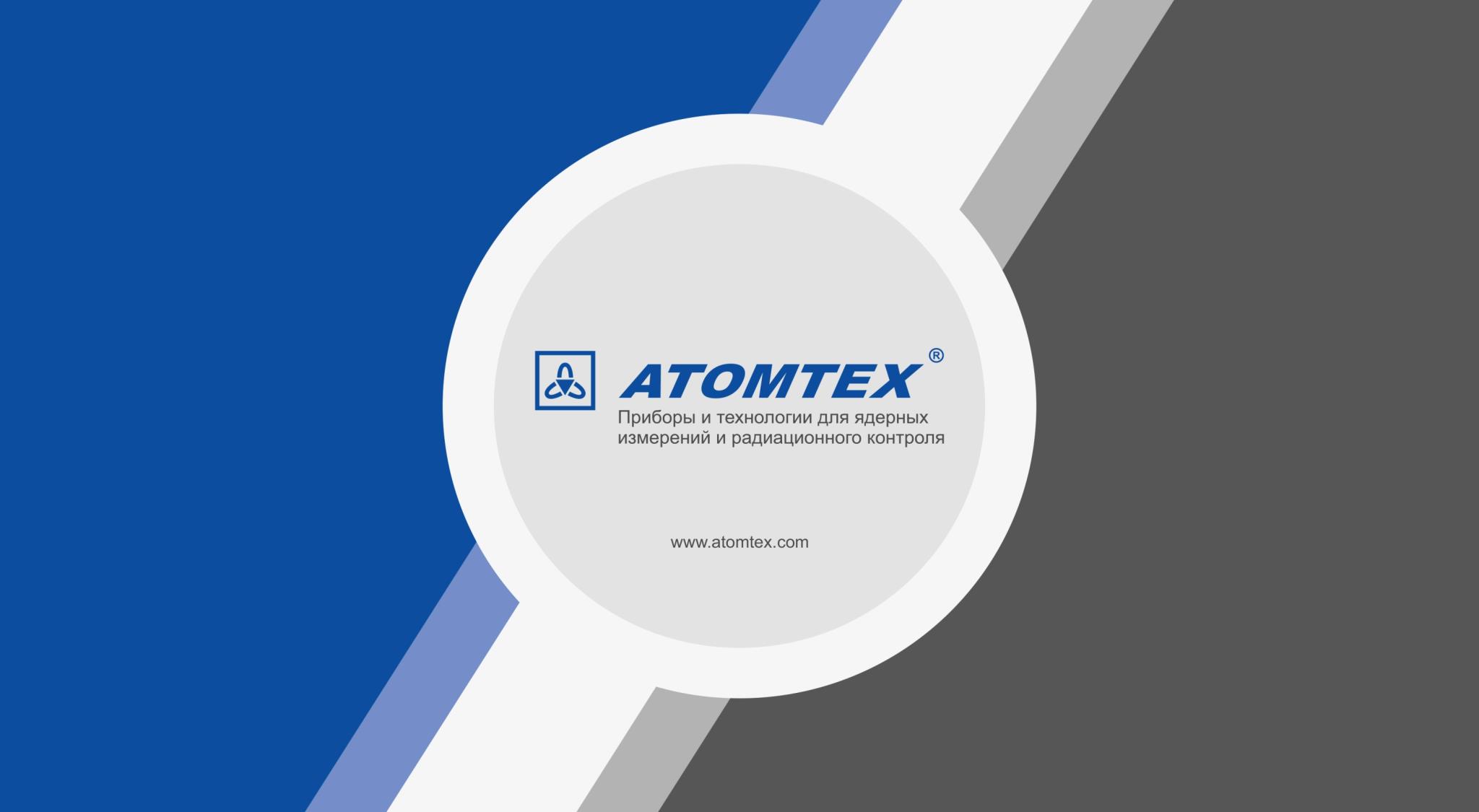 Научно-производственное унитарное предприятие
Республика Беларусь, г. Минск
 2023
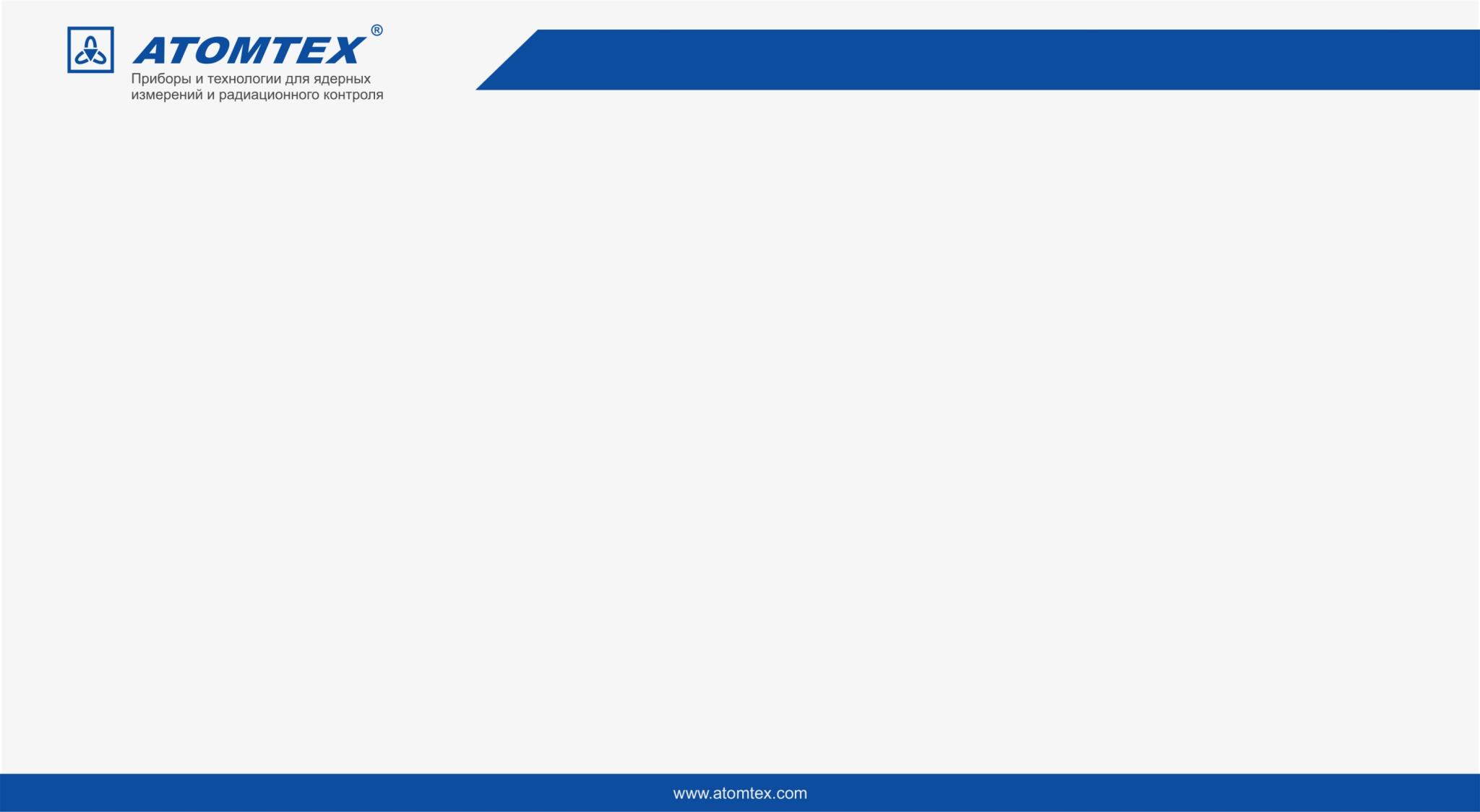 ИМИТАЦИЯ ОБЪЕМНЫХ МЕР АКТИВНОСТИ ИСТОЧНИКАМИ ЗАКРЫТОГО ТИПА 
НА СПЕКТРОМЕТРЕ МКС-АТ1315 
ПРИ ПРОВЕДЕНИИ ПОВЕРКИ

Кийко А.А., Семерикова В.В.

УП “АТОМТЕХ”
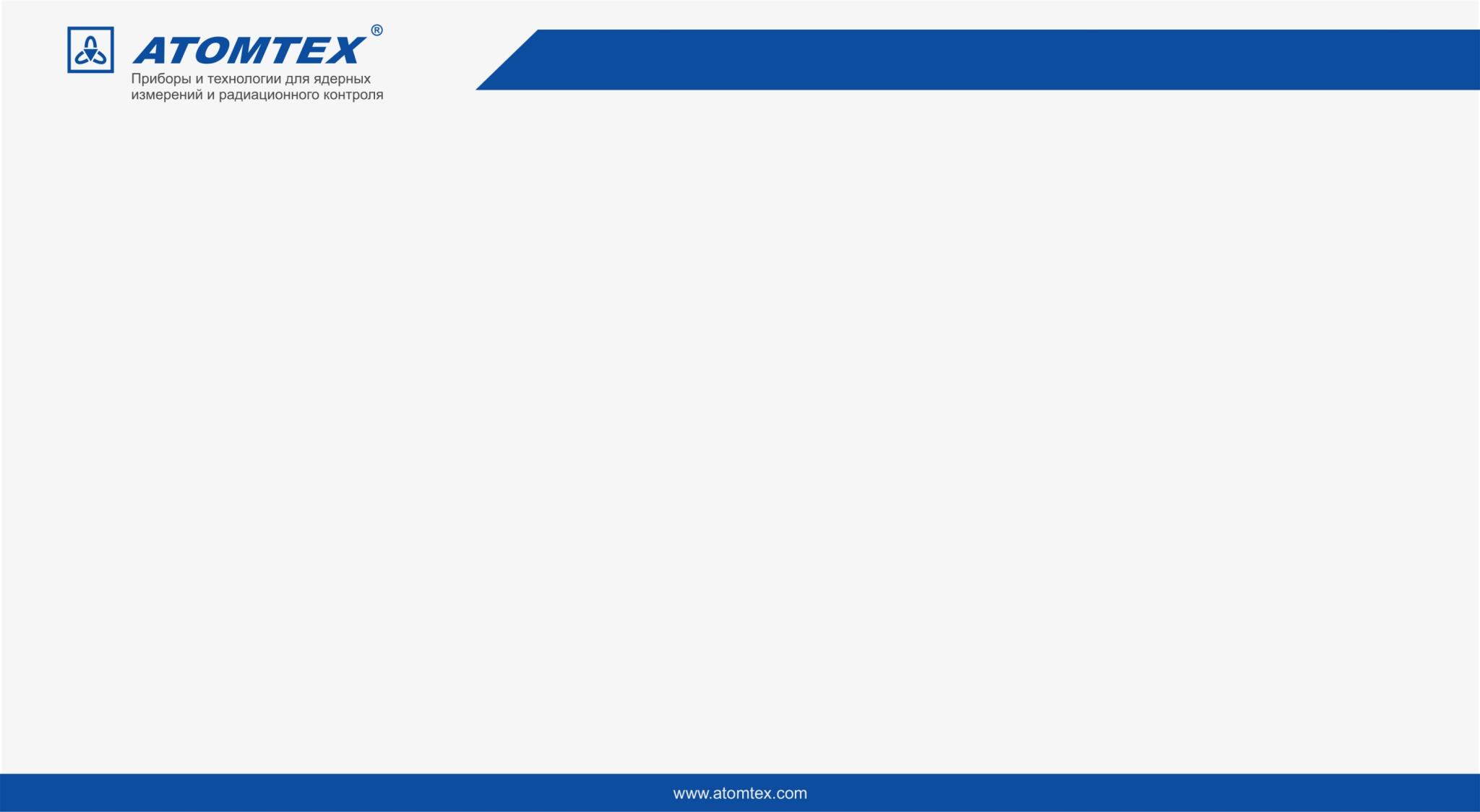 Поверка средств измерения
Поверка средств измерений подтверждает соответствие средств измерения требованиям метрологических нормативных документов.
объемные меры активности
источники типа ОСГИ
плоские источники
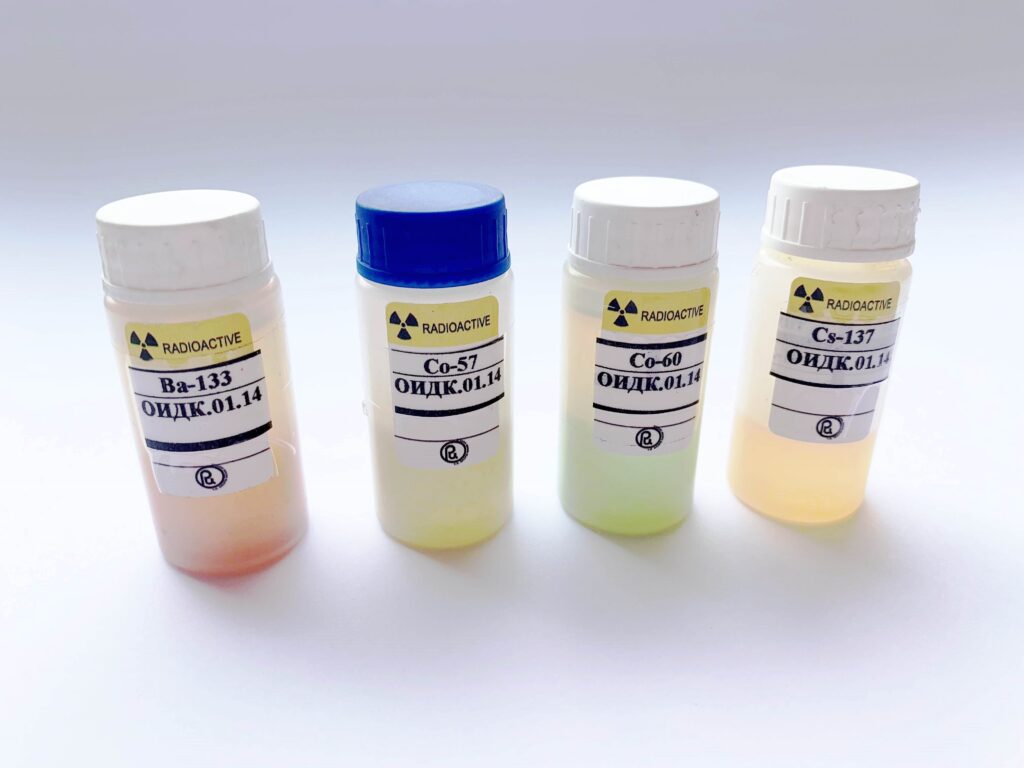 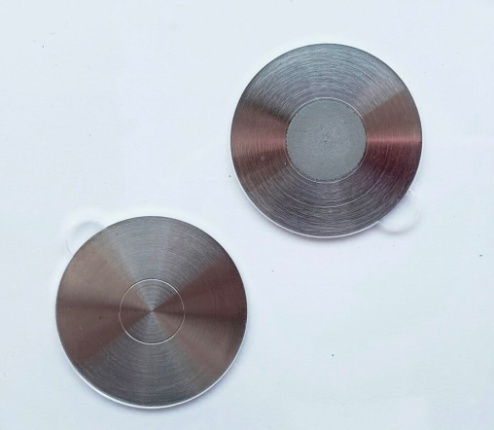 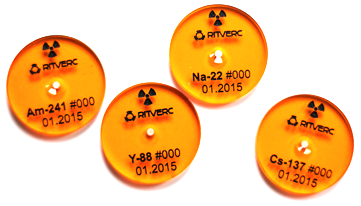 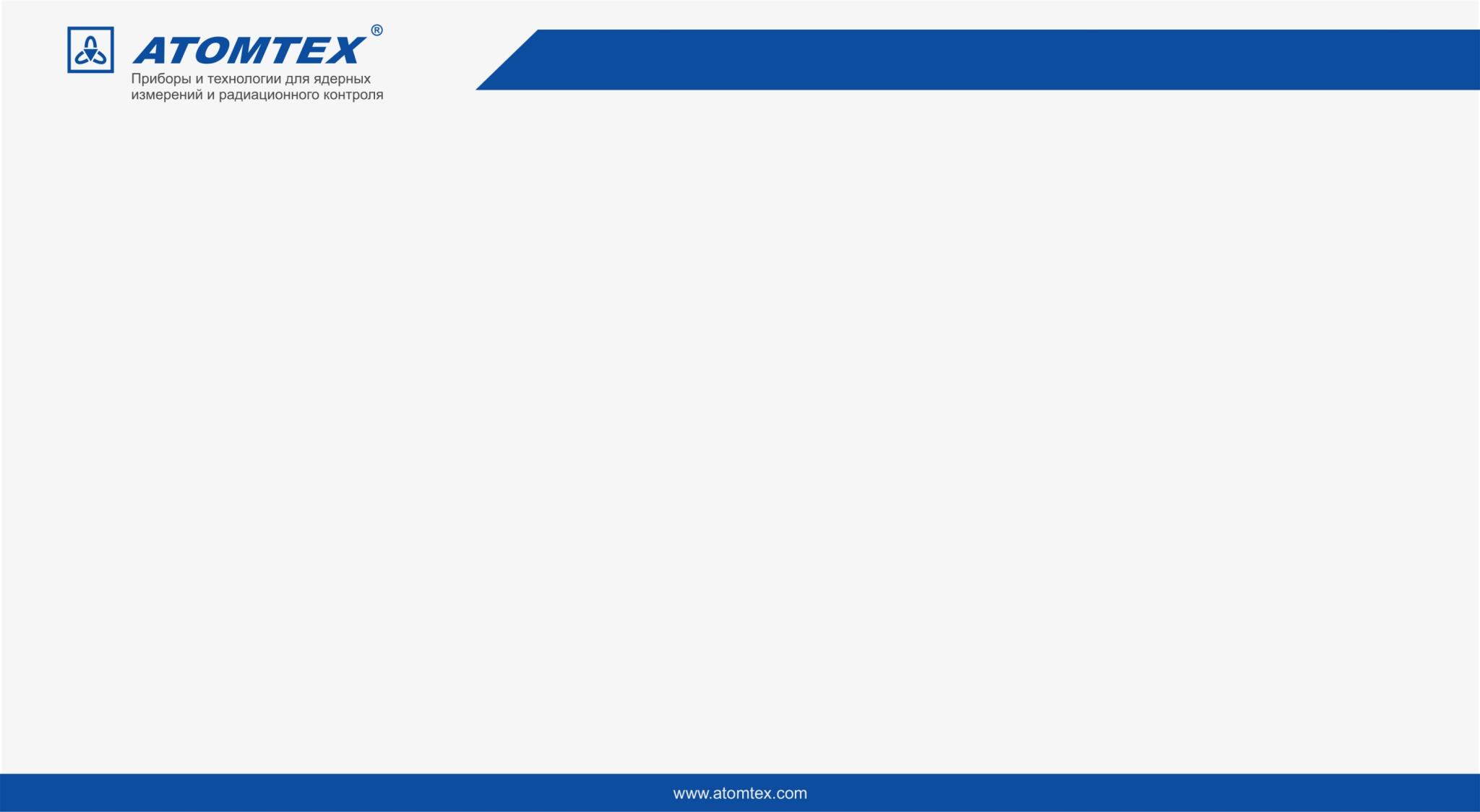 Оборудование
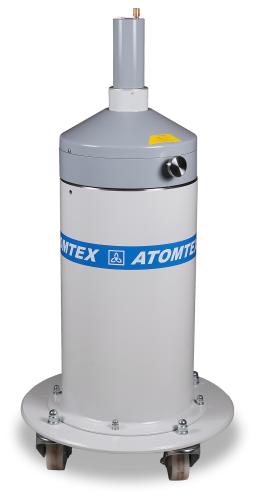 Гамма‑бета‑спектрометр МКС‑АТ1315
Одновременное и селективное измерение активности радионуклидов в питьевой воде, продуктах питания, сельскохозяйственном сырье и кормах, промышленном сырье, продукции лесного хозяйства, строительных материалах, почве, других объектах окружающей среды.

Обеспечение экспресс-анализа стандартизированных проб плавок металла на радиационную чистоту.

Компьютерная обработка спектров с применением метода максимального правдоподобия
Автоматический учет плотности пробы
Одновременное накопление и обработка спектров
Методическое обеспечение измерений
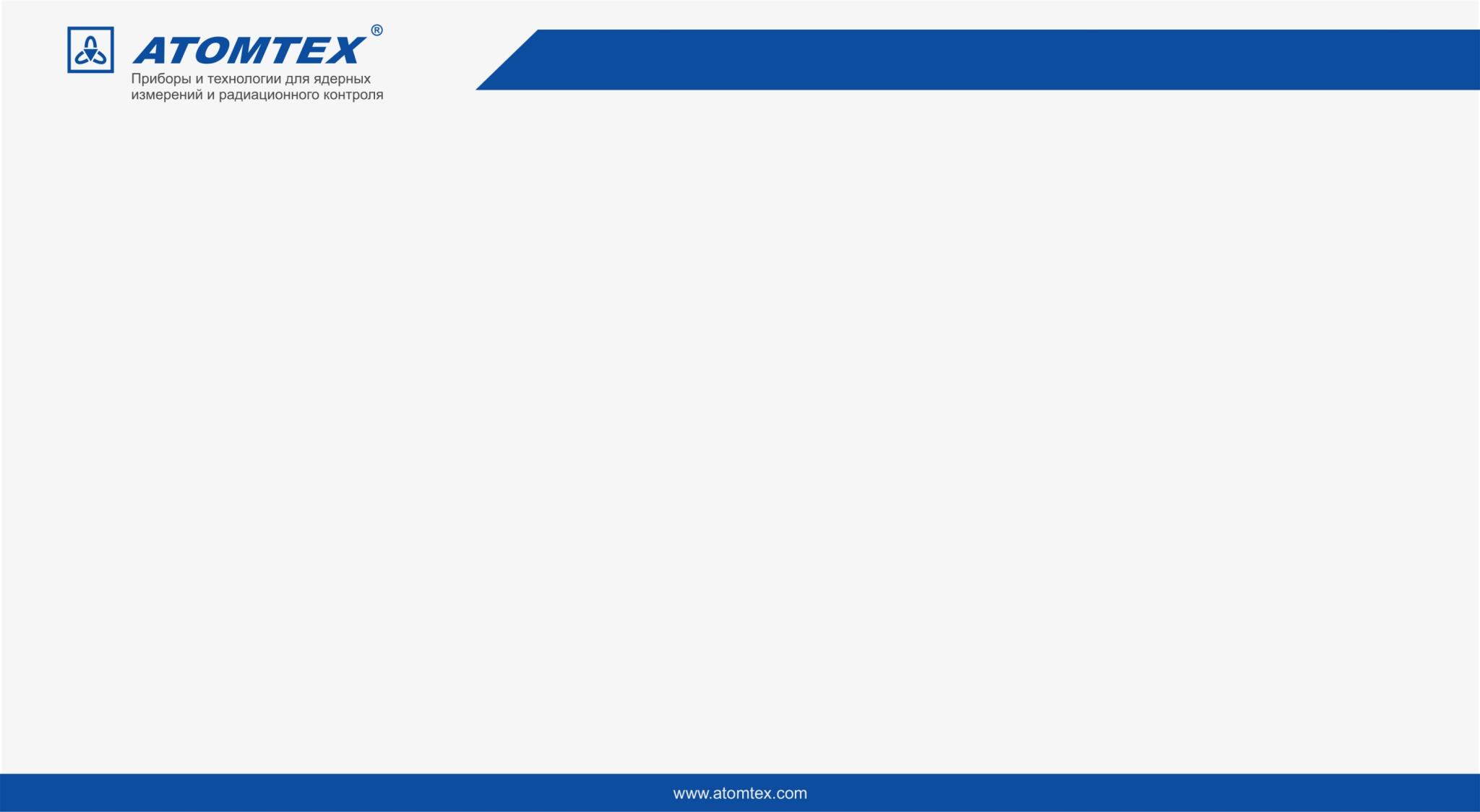 Спектрометр МКС-АТ1315
В спектрометрическом режиме осуществляется набор и анализ аппаратурного спектра гамма-излучения, определение радионуклидного состава пробы, расчет активности.
Радиометрический режим
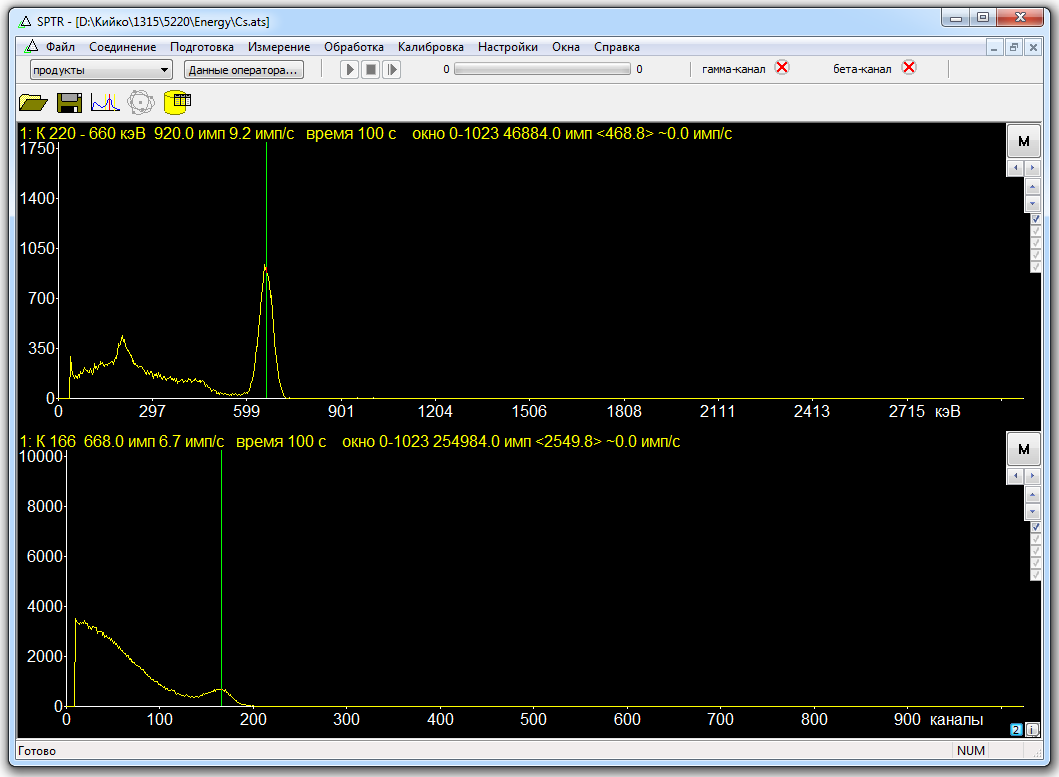 Спектрометрический режим
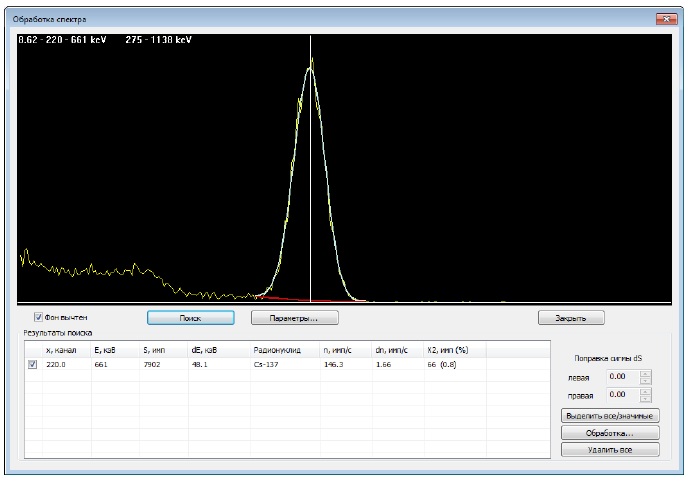 Расчет активностей в радиометрическом режиме осуществляется с использованием информации с двух детекторов одновременно.
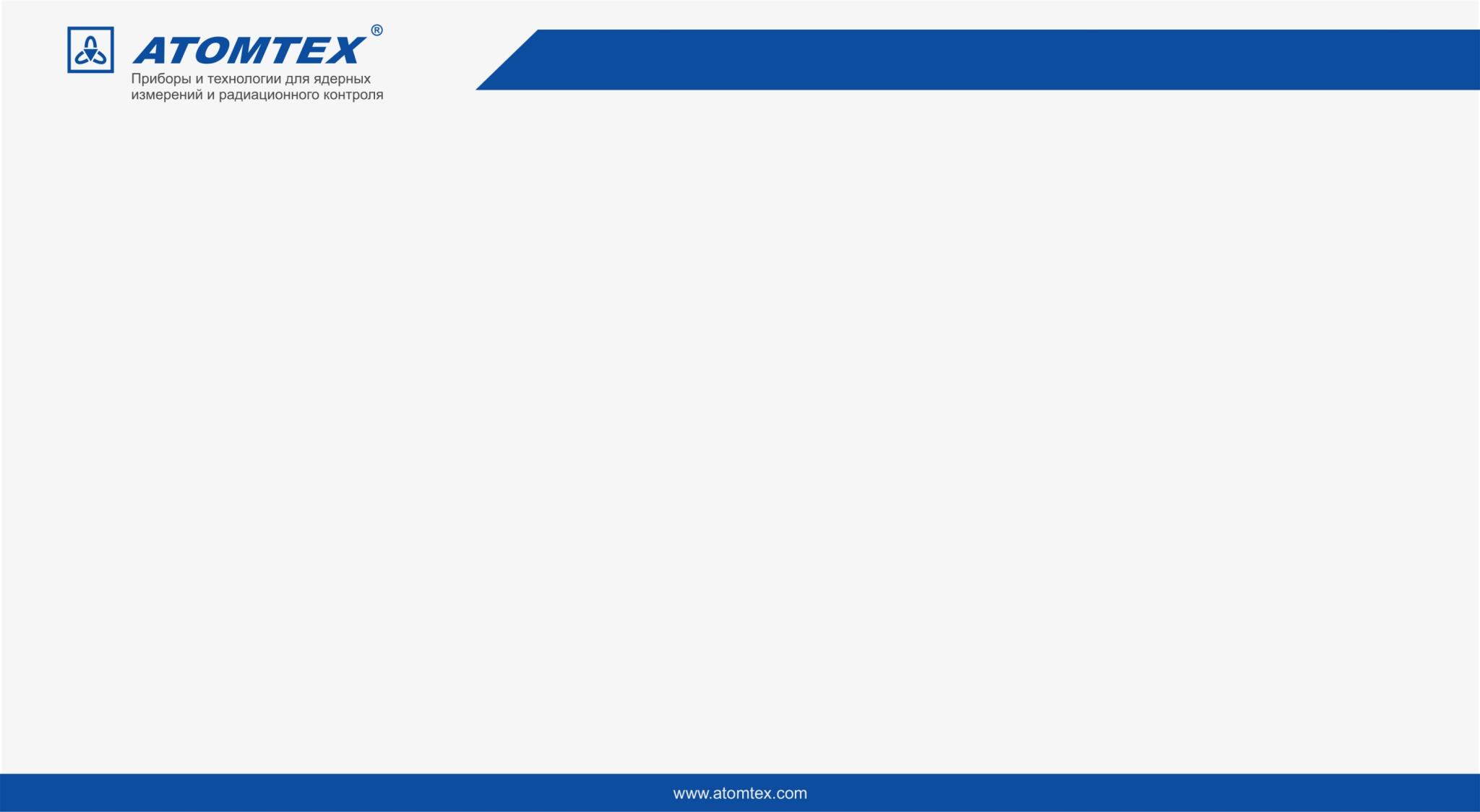 Поверка спектрометра МКС-АТ1315
Объем использования объемных источников при поверке стационарного гамма-бета спектрометра МКС-АТ1315
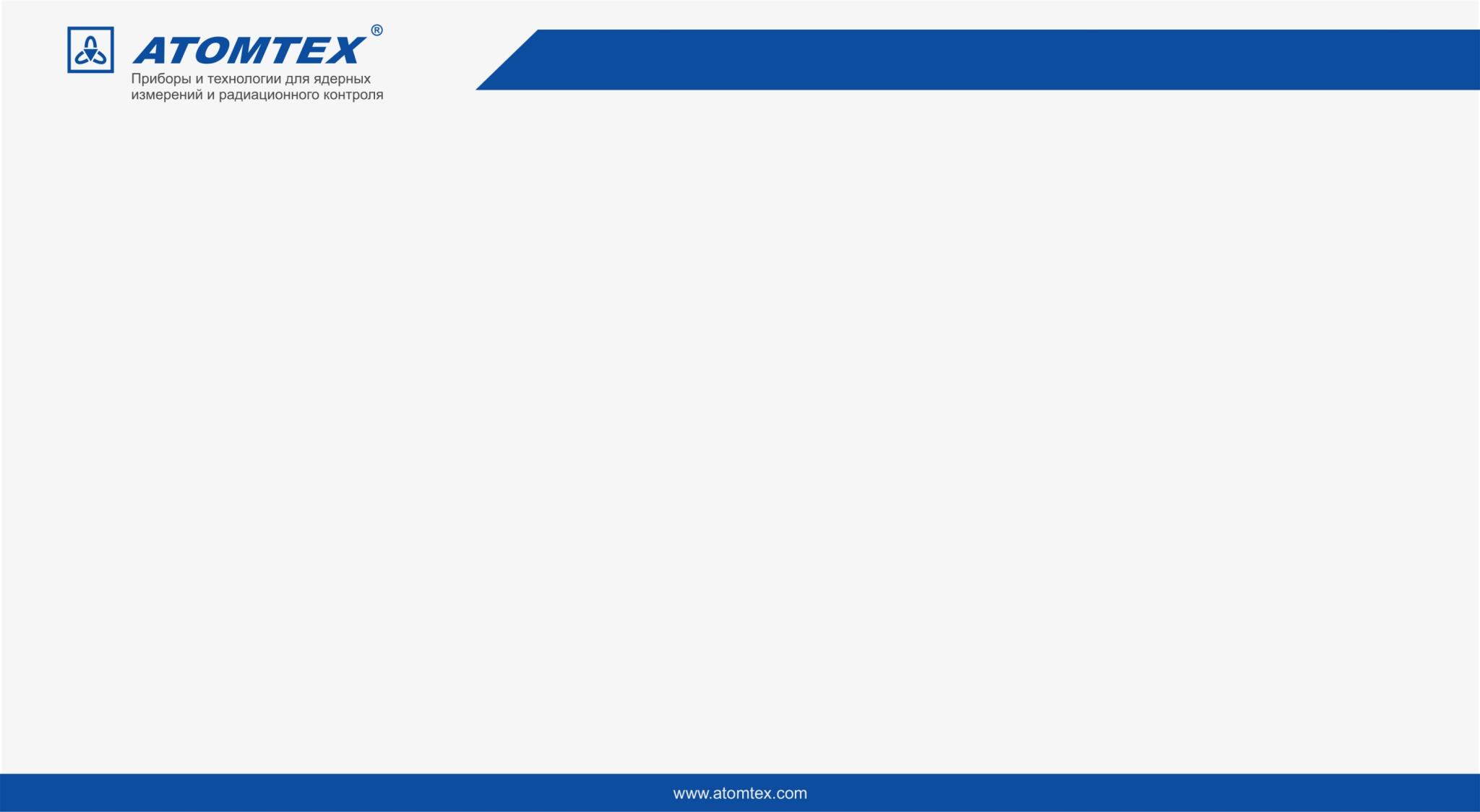 Имитация объемной пробы CS-137
Сравнение аппаратурного спектра точечного источника 137Cs  и спектра, полученного от образцового радионуклидного раствора.
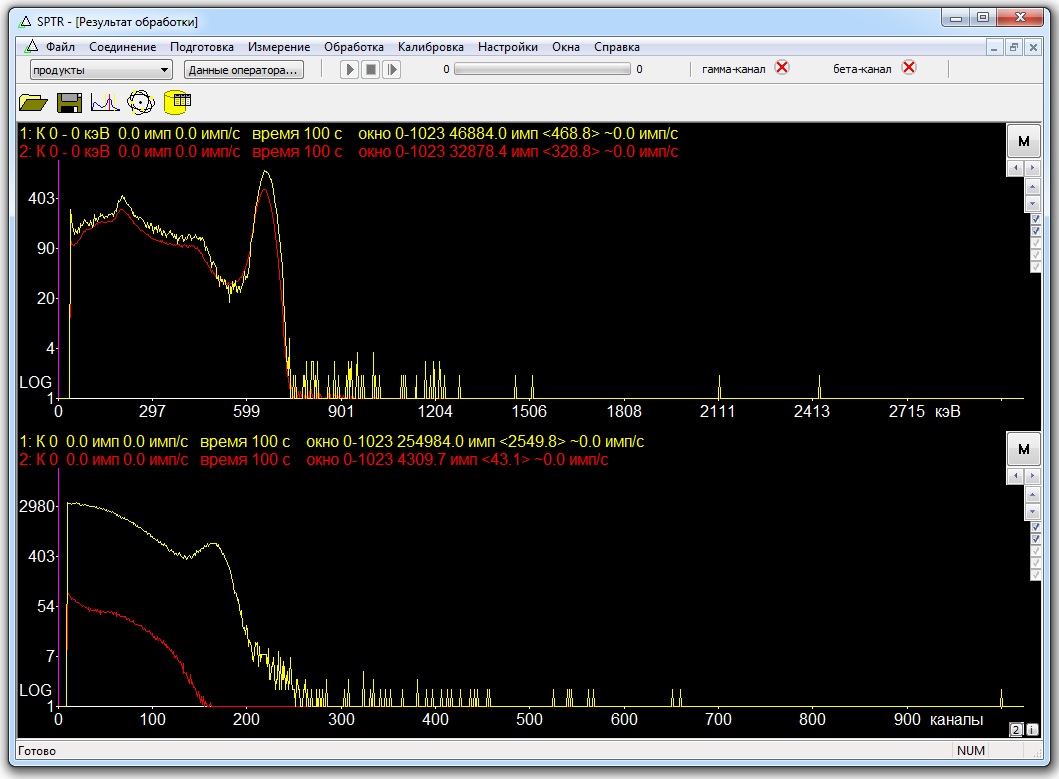 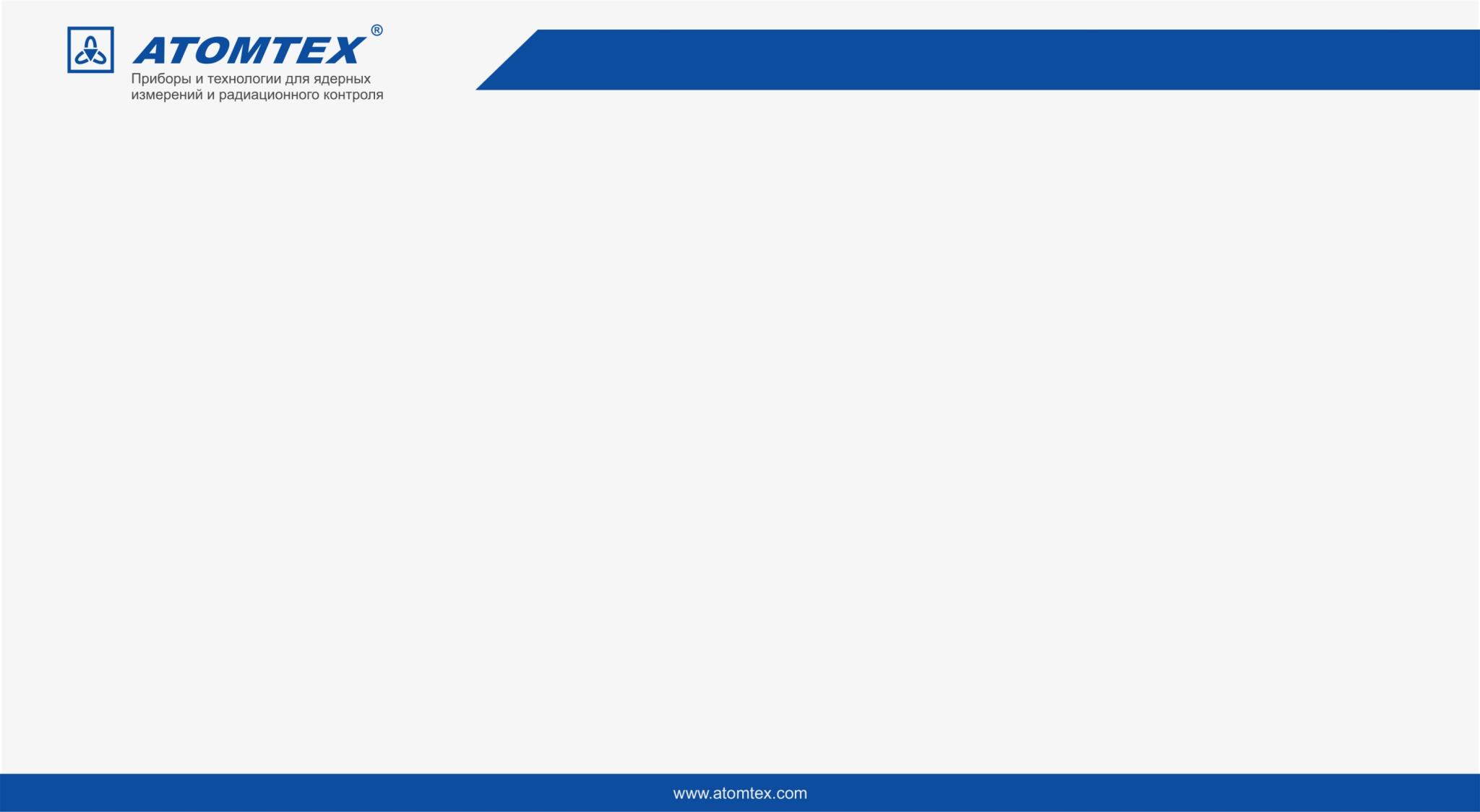 Имитация объемной пробы CS-137
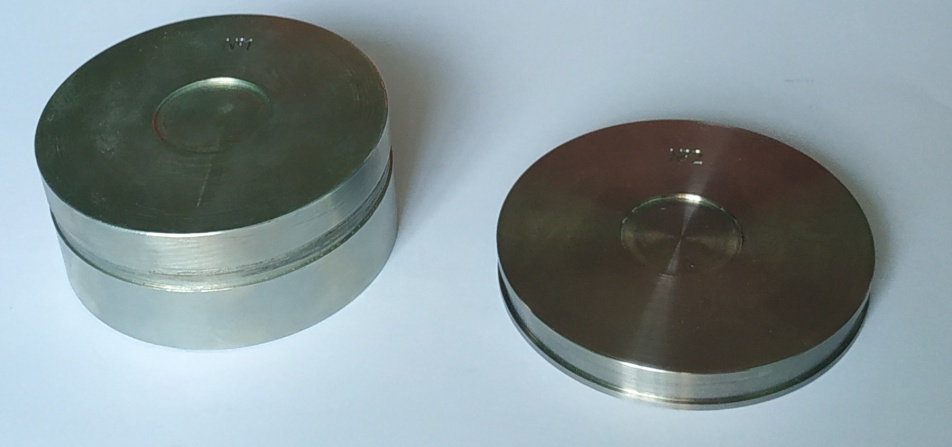 Стальные насадки-рассеиватели, используемые для имитации объемных проб, содержащих 137Cs, точечным источником типа ОСГИ
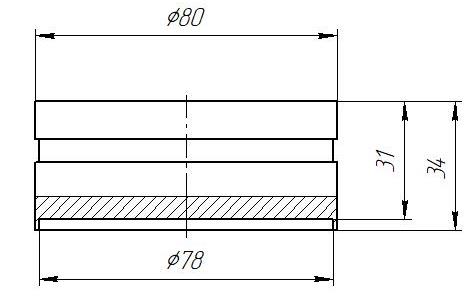 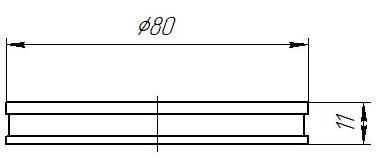 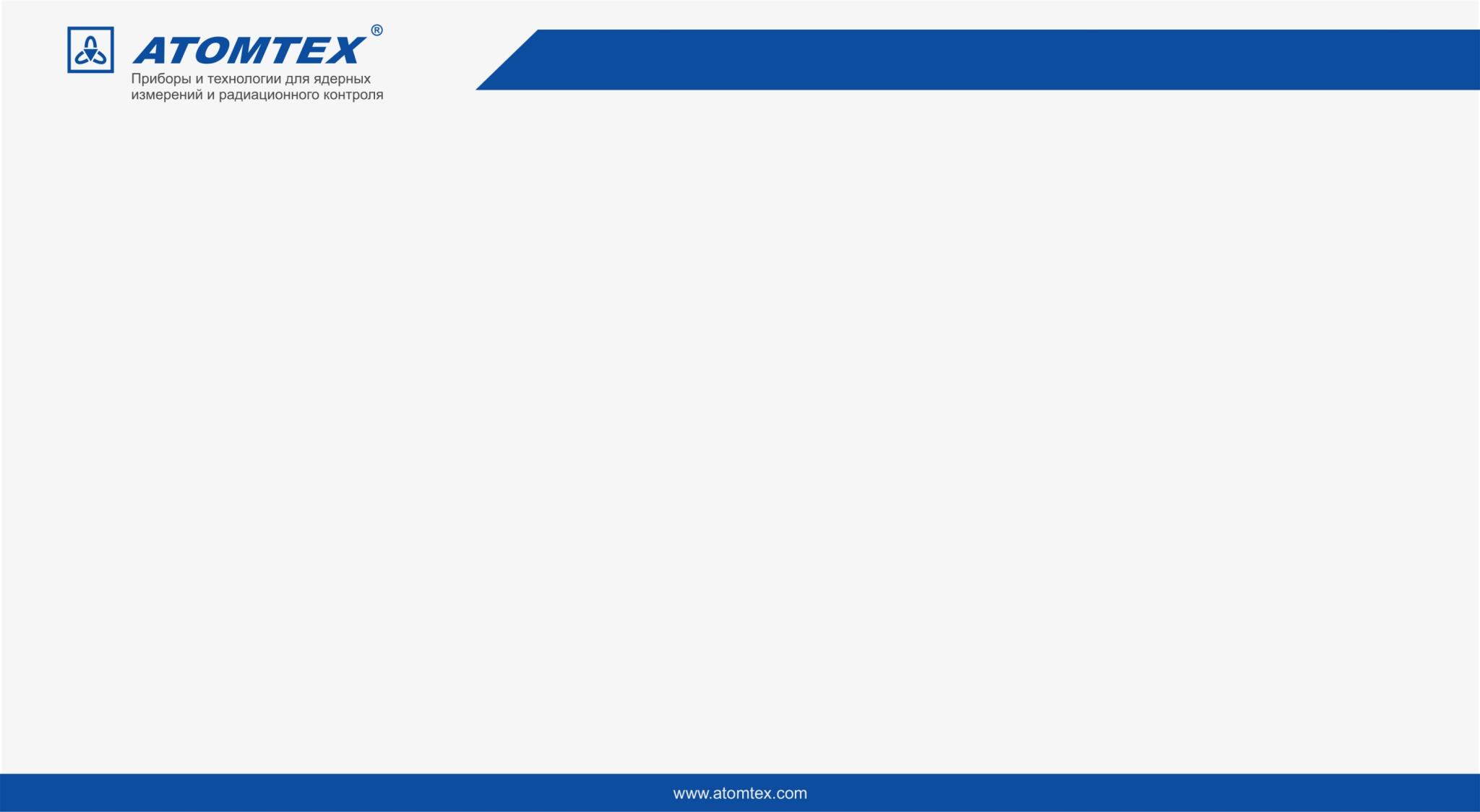 Имитация объемной пробы CS-137
Геометрия взаимного расположения насадок и точечного источника 137Cs
Спектр, полученный при измерении точечного источника 137Cs  в геометрии 4, в сравнении с спектром, полученным от образцового радионуклидного раствора.
Геометрия 4
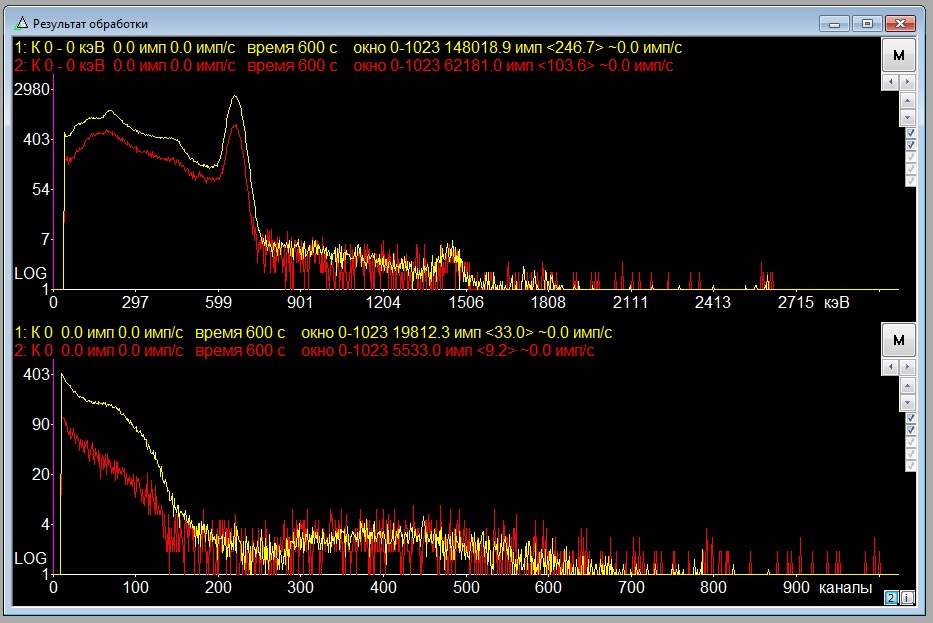 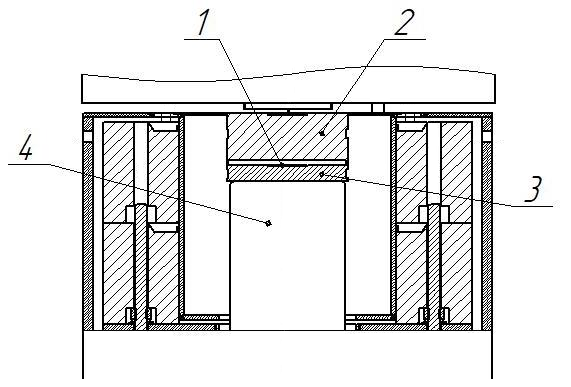 1 – место установки источника ОСГИ; 
2 – насадка № 1; 
3 – насадка № 2;
4 – блок детектирования.
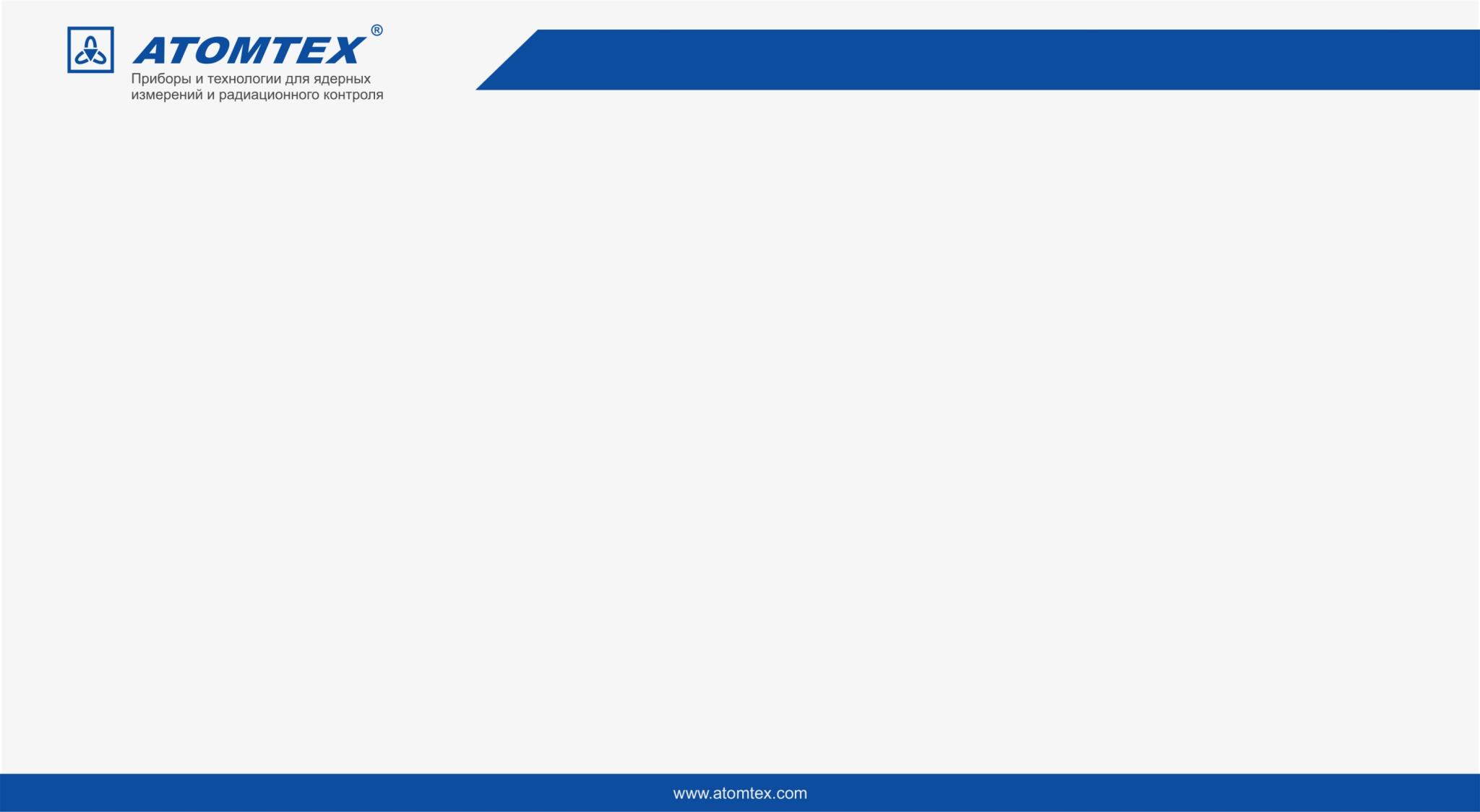 Имитация спектров малой удельной активности
Спектр, полученный при измерении точечного источника 137Cs активностью 100Бк  в геометрии 3, в сравнении с фоновым спектром
Геометрия взаимного расположения насадок и точечного источника 137Cs
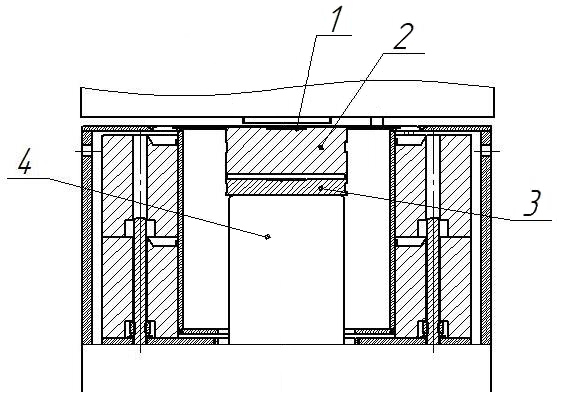 Геометрия 3
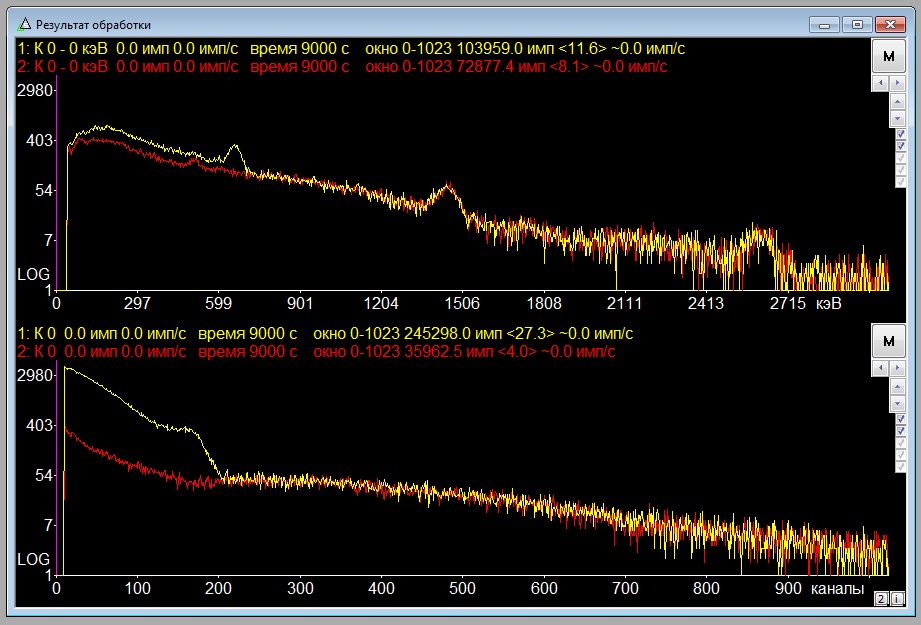 1 – место установки источника ОСГИ 
2 – насадка № 1
3 – насадка № 2
4 – блок детектирования.
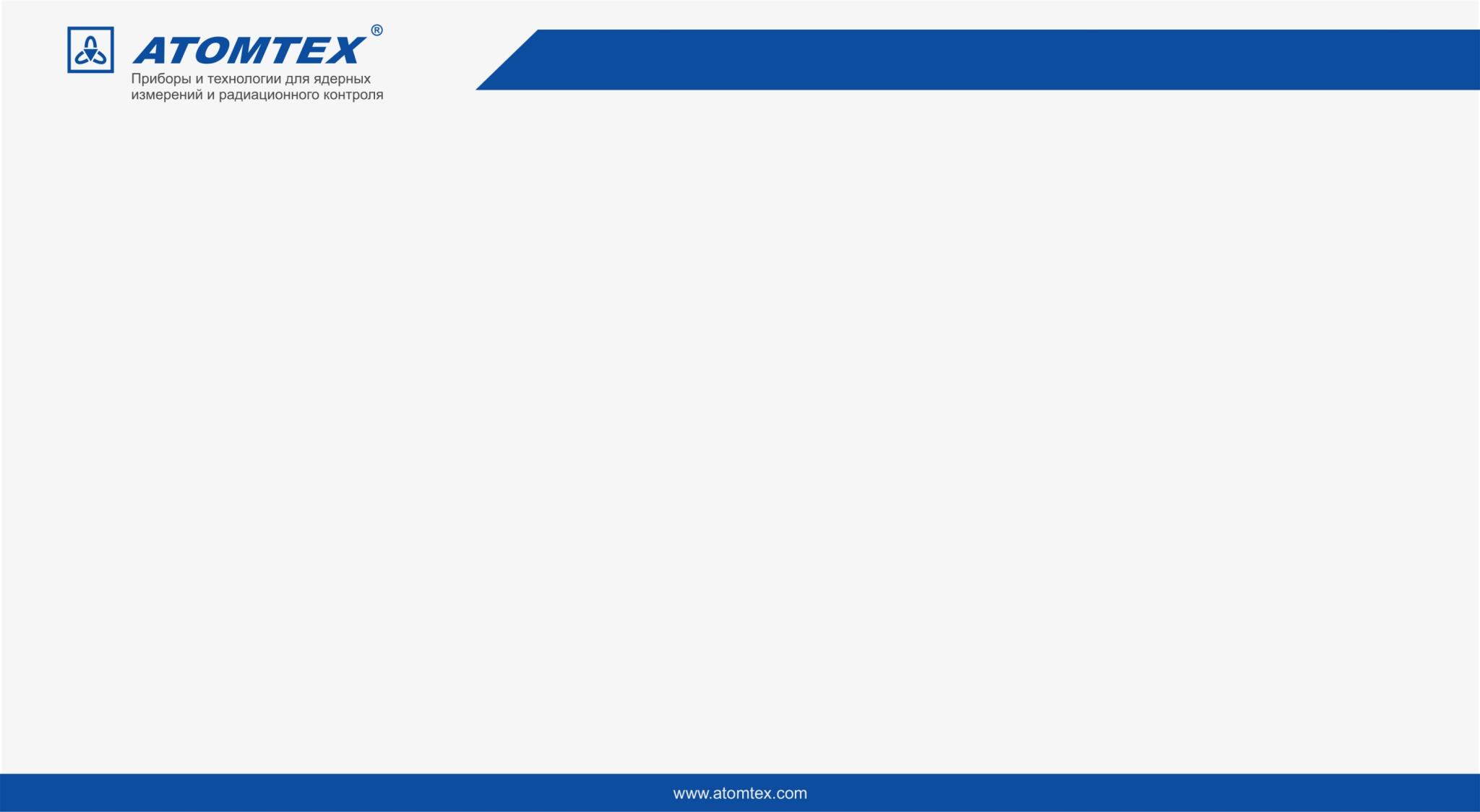 Коэффициенты перехода
Коэффициенты перехода от активности точечного источника 137Cs, к удельной активности объемной пробы
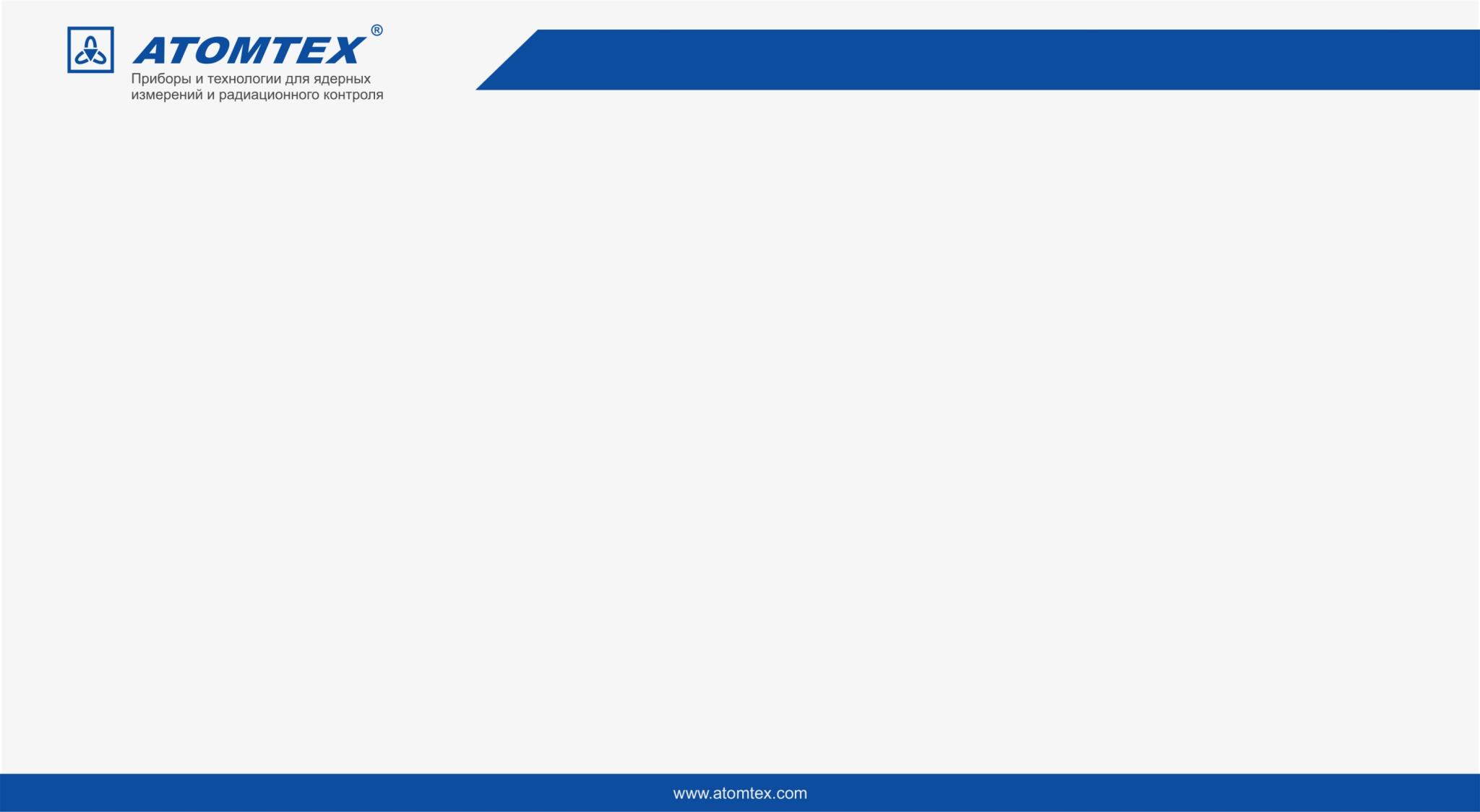 Имитация объемной пробы 90Sr
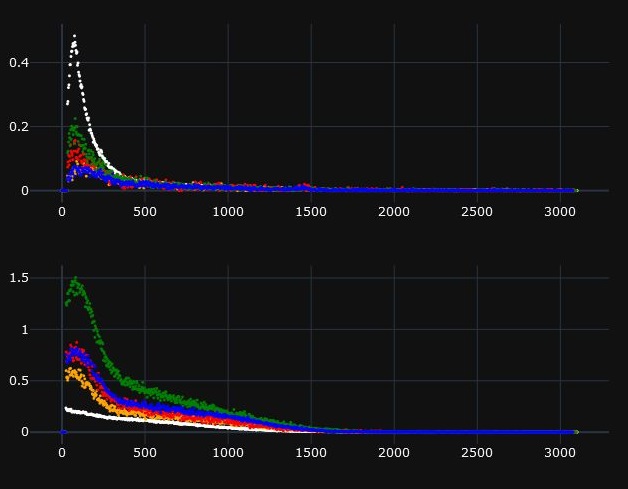 Спектры, полученные от плоских источников типа 5С0, 4С0, 3С0, 1С0 различной активности, в сравнении со спектром объемной пробы (ОМАСН), содержащей радионуклид 90Sr.
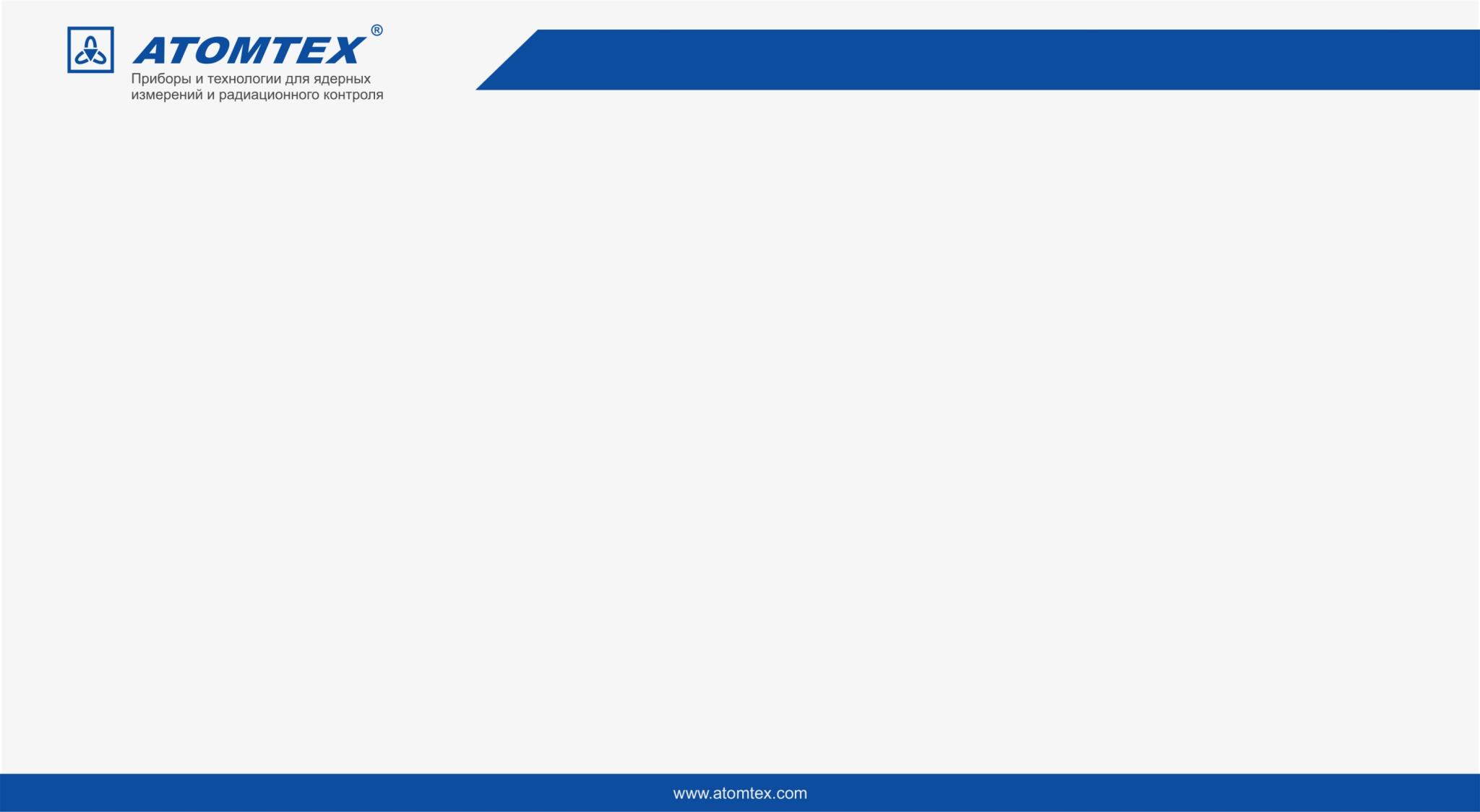 Расчет оптимальной толщины рассеивателя
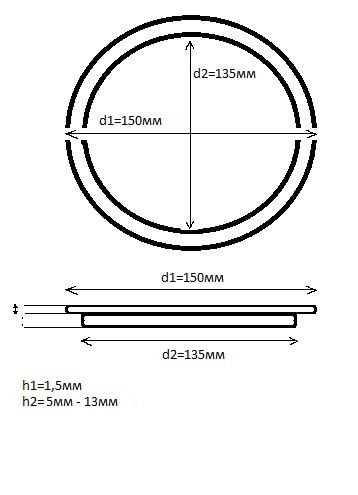 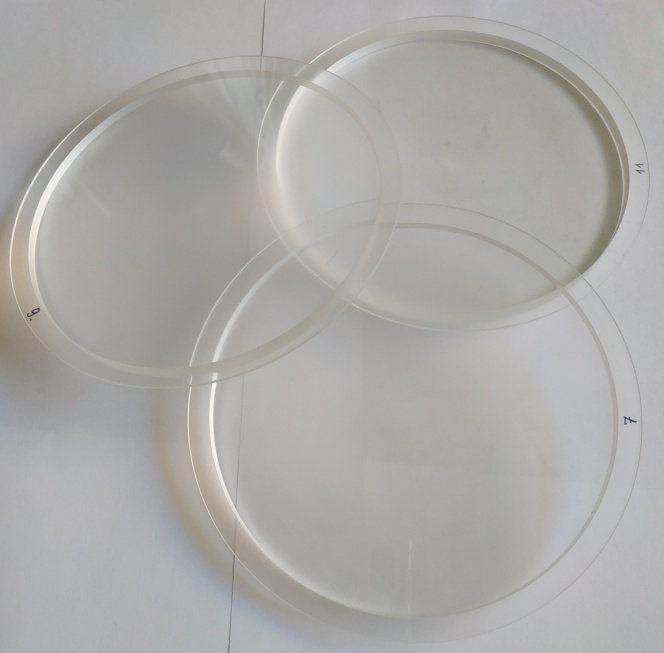 Пластиковые рассеиватели, размещающиеся в верхней части блока защиты и полностью закрывающие входное окно БДБ. Применяются для получения необходимого коэффициента перехода от активности плоского источника типа 1СО к удельной активности объемной пробы.
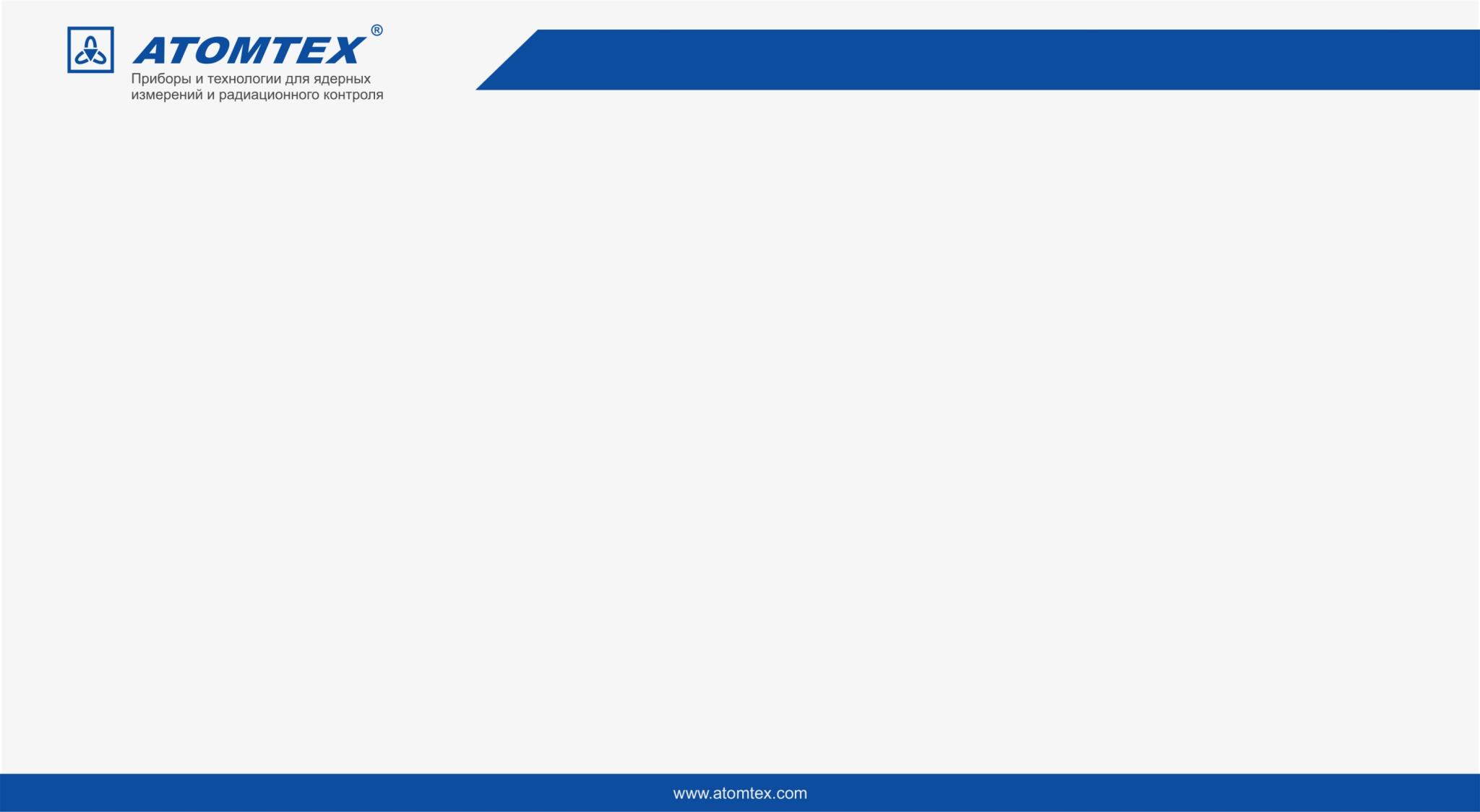 Расчет оптимальной толщины рассеивателя
Рассеиватель, толщиной 11 мм эффективно снижает скорость счета и является оптимальным для использования в ограниченном объеме блока защиты.
Аппаратурные спектры, полученные с разными рассеивателями
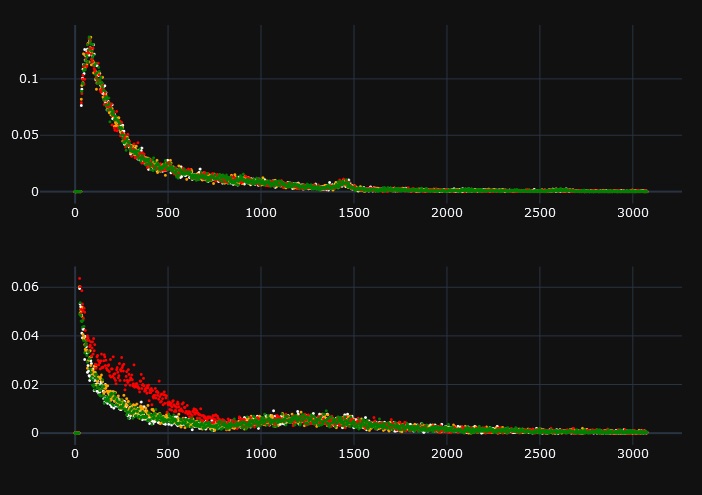 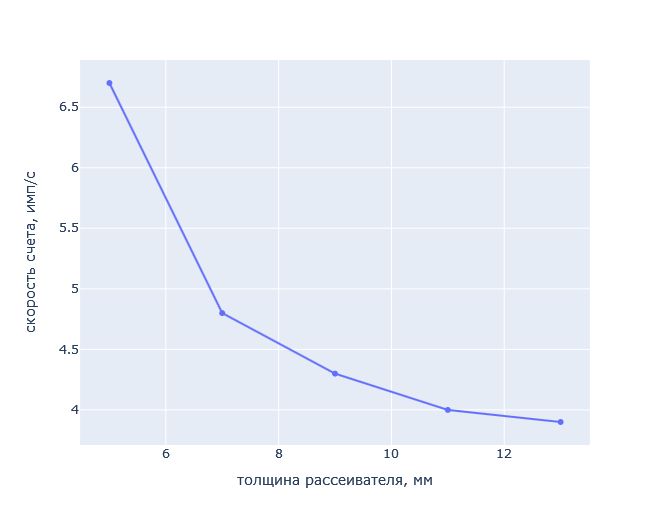 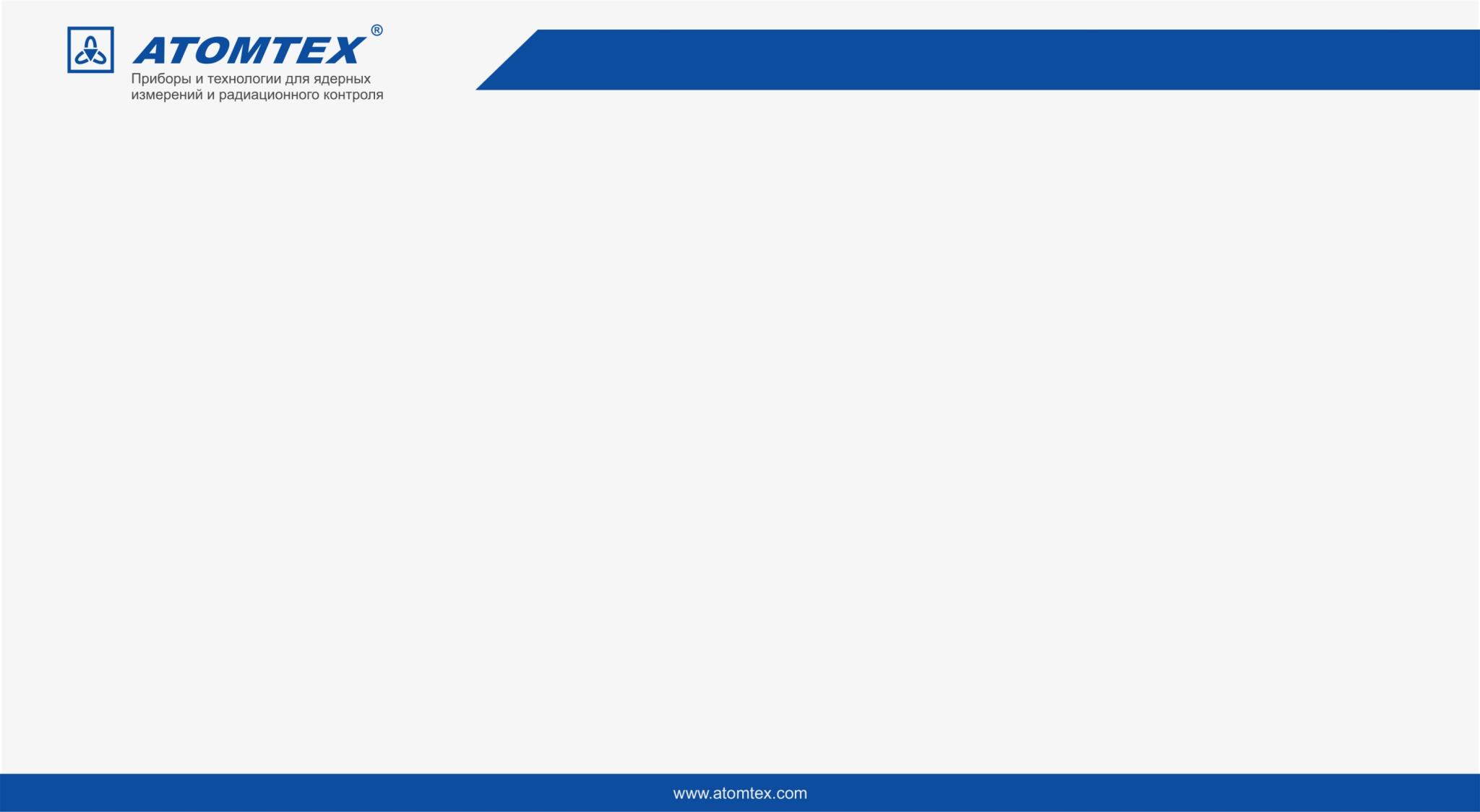 Имитация объемной пробы 90Sr
Геометрия взаимного расположения рассеивателя и плоского источника типа 1С0
Спектр полученный от плоского источника типа 1С0, при последовательном размещении его на насадке, и расположении рассеивателя
Геометрия 5
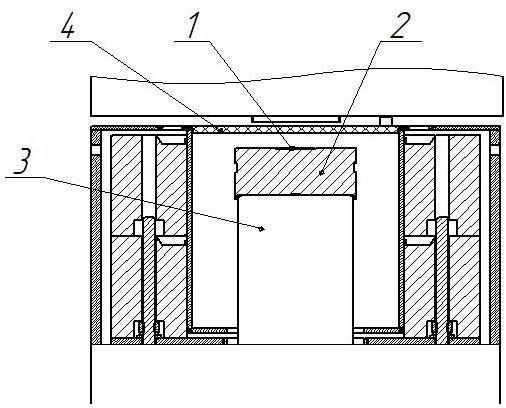 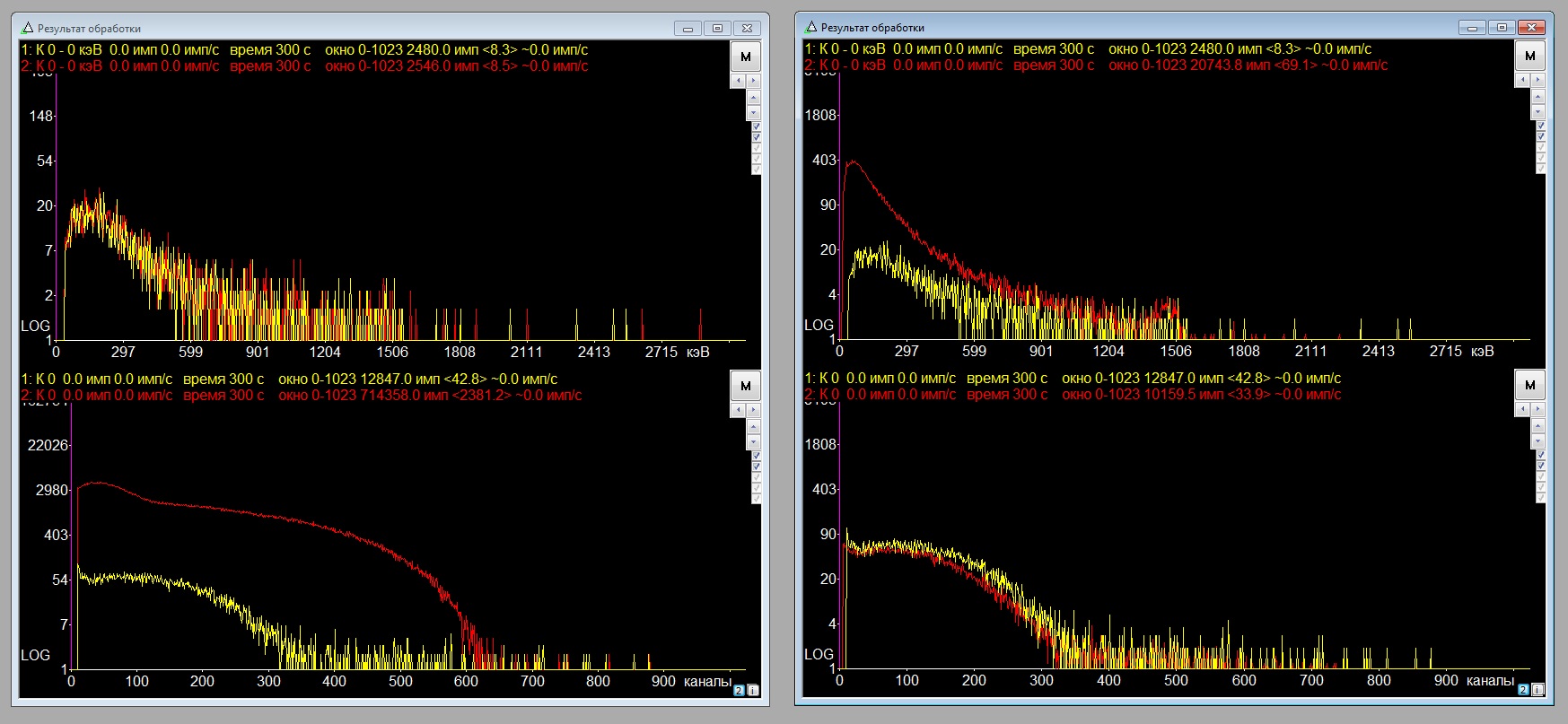 1 – место установки источника 1С0; 
2 – насадка № 1; 
3 – блок детектирования;4 –рассеиватель.
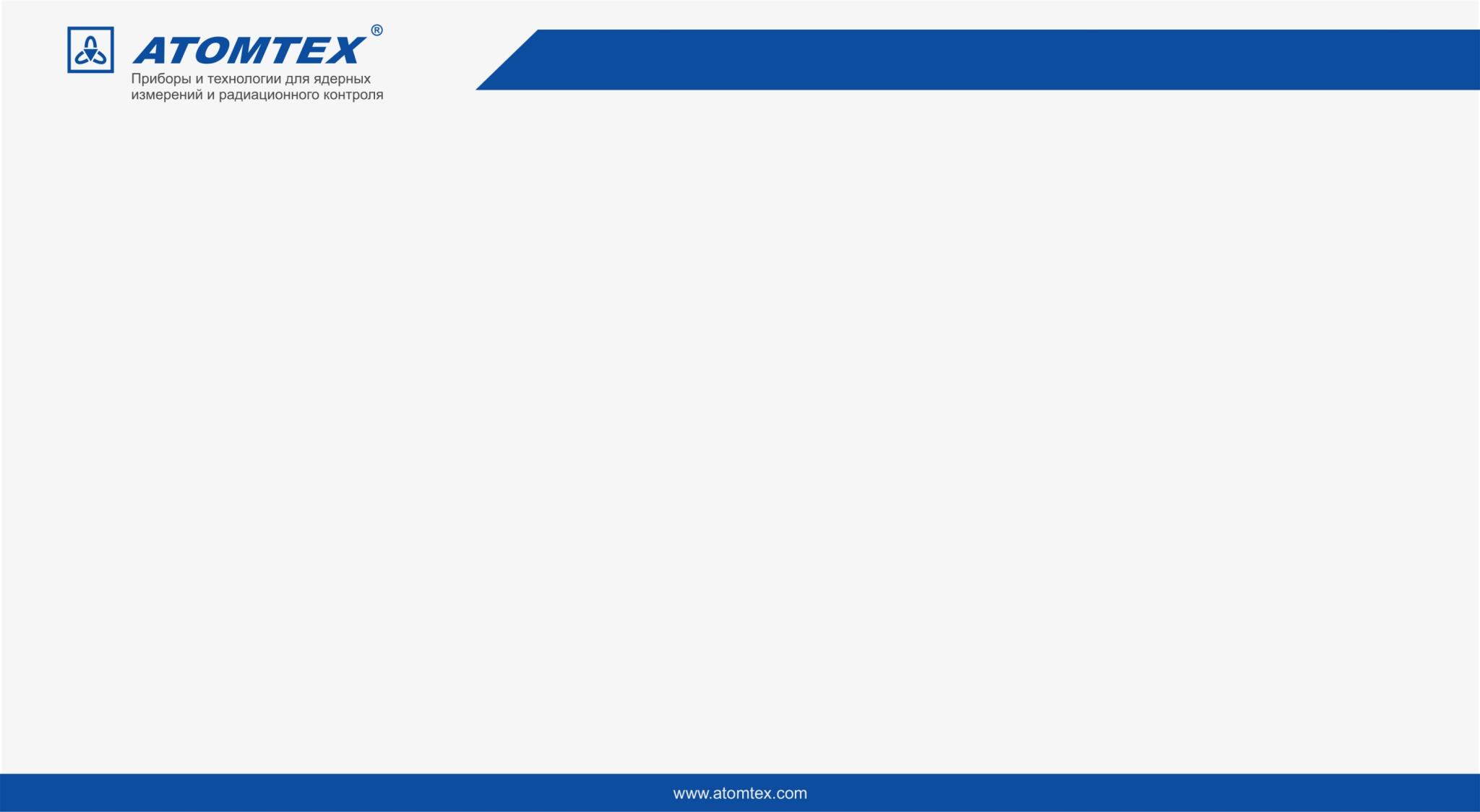 Коэффициенты перехода
Коэффициенты перехода от активности плоского источника типа 1С0, к удельной активности объемной пробы
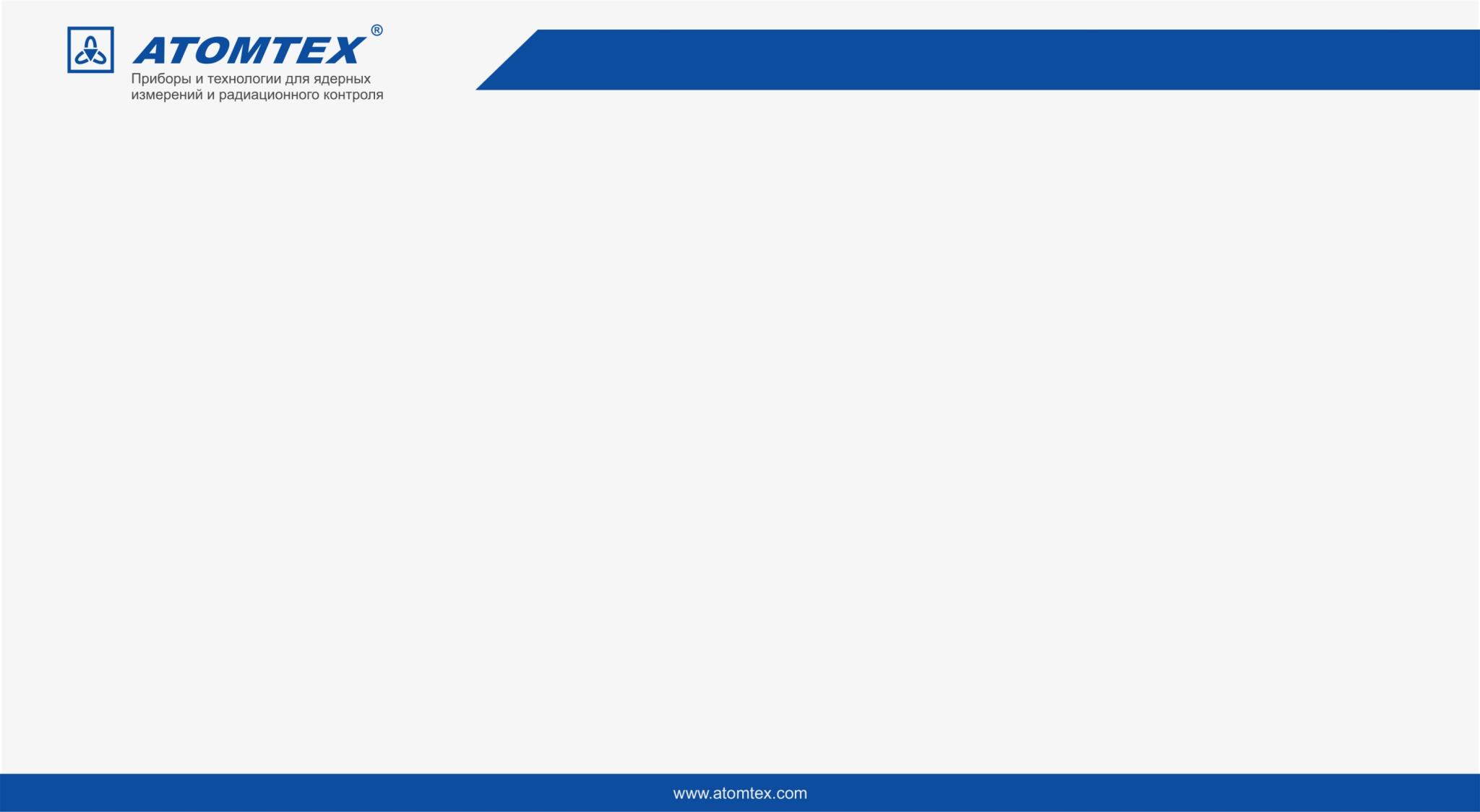 Заключение
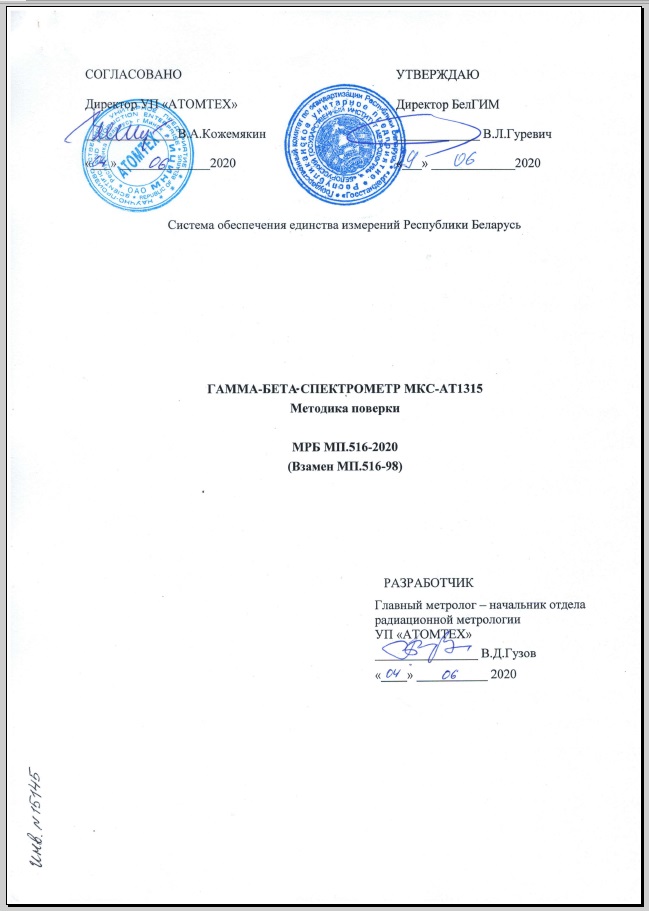 Применение широко используемых источников типа ОСГИ и 1СО совместно с насадками-рассеивателями обеспечивают условия  необходимые и достаточные для проведения поверки стационарного гамма-бета спектрометра МКС-АТ1315.
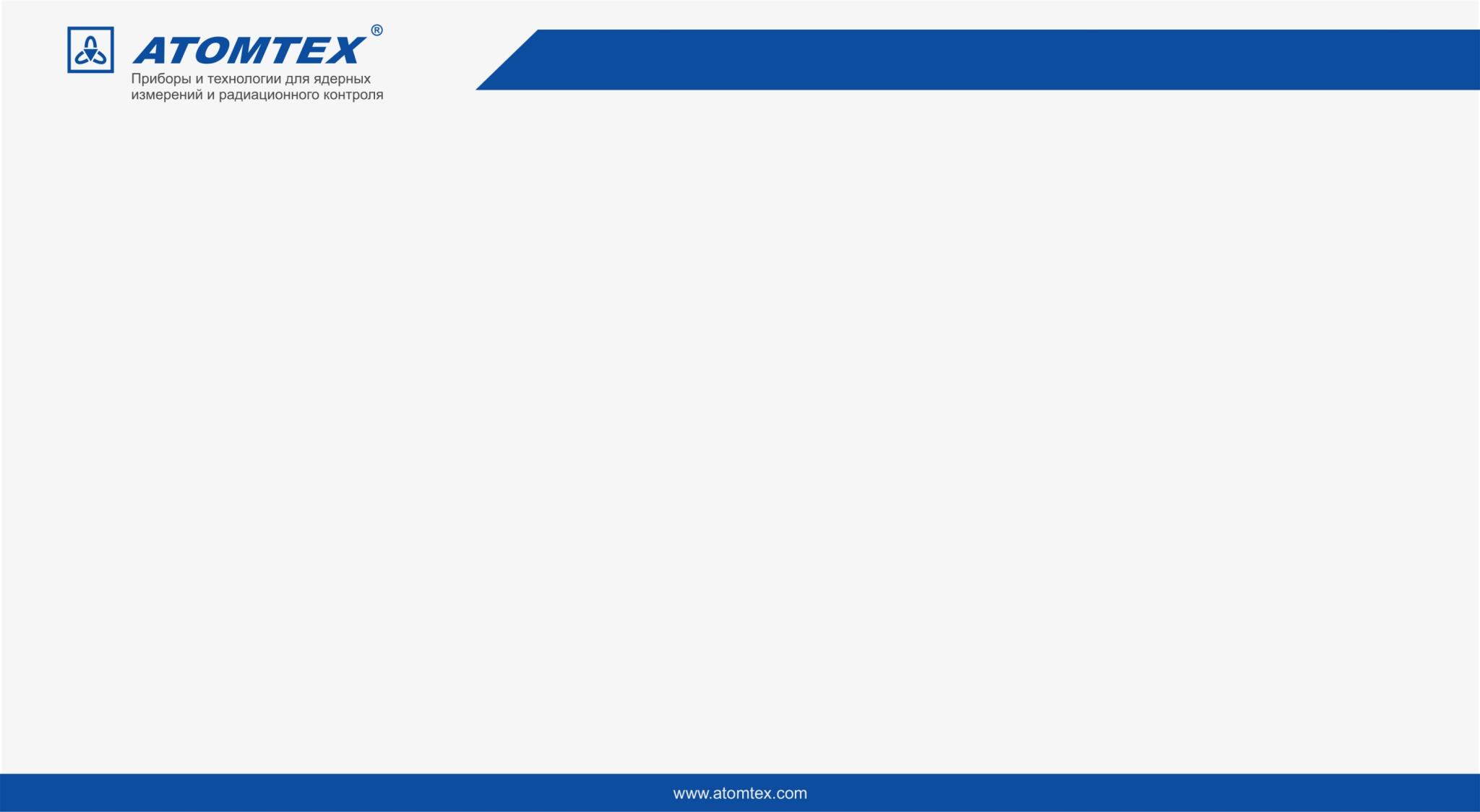 СПАСИБО ЗА ВНИМАНИЕ!
Республика Беларусь
220005, Минск, ул. Гикало, 5
Тел./Факс: +375-17-270-81-42

info@atomtex.com
www.atomtex.com